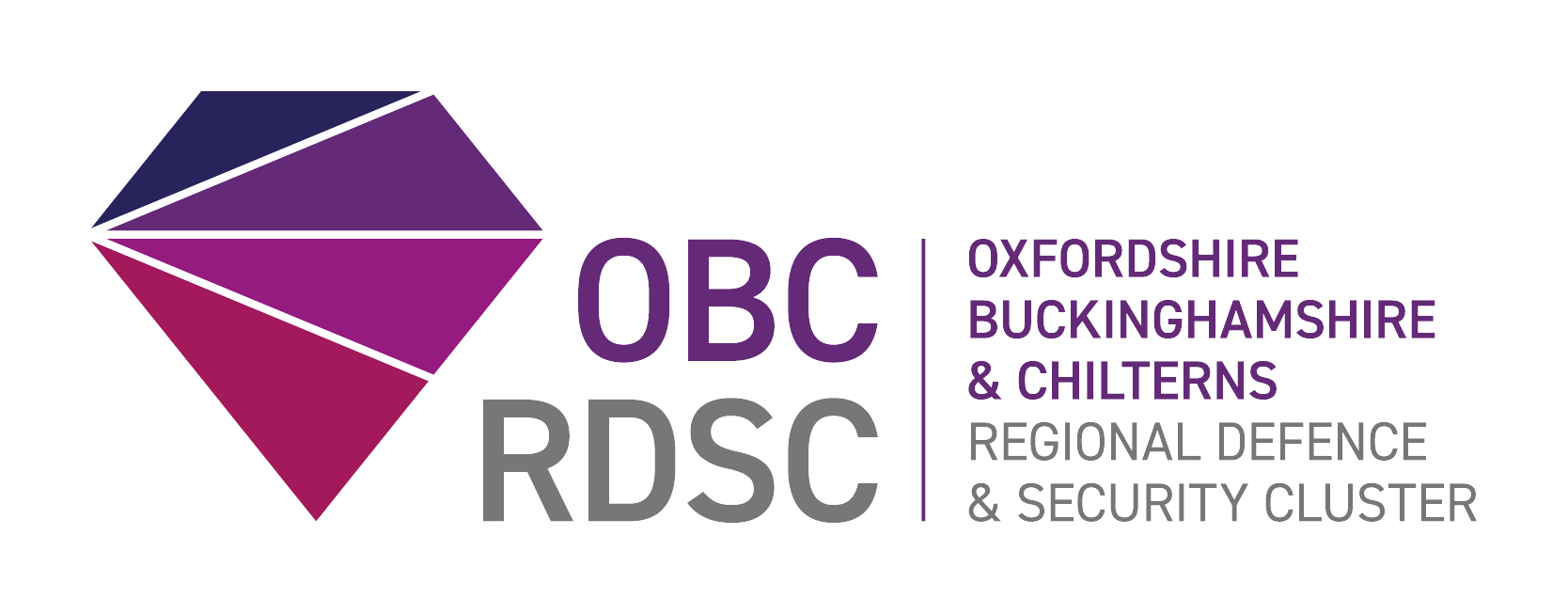 UK Defence and Security
Innovation and Programmes Mapping


V2.2 May 25 xte
www.obcrdsc.co.uk
This is an innovation network map which details the known supply chain available to the OBC RDSC. It includes defence and security organizations both within and outside government. Each section has hyperlinks to supply chain websites where available.

Please do let us know of any suggested additions, omissions, or improvements to: "Innovation Mapping" via info@obcrdsc.co.uk
International
NATO
AUKUS
Colour Key
Nov Gov
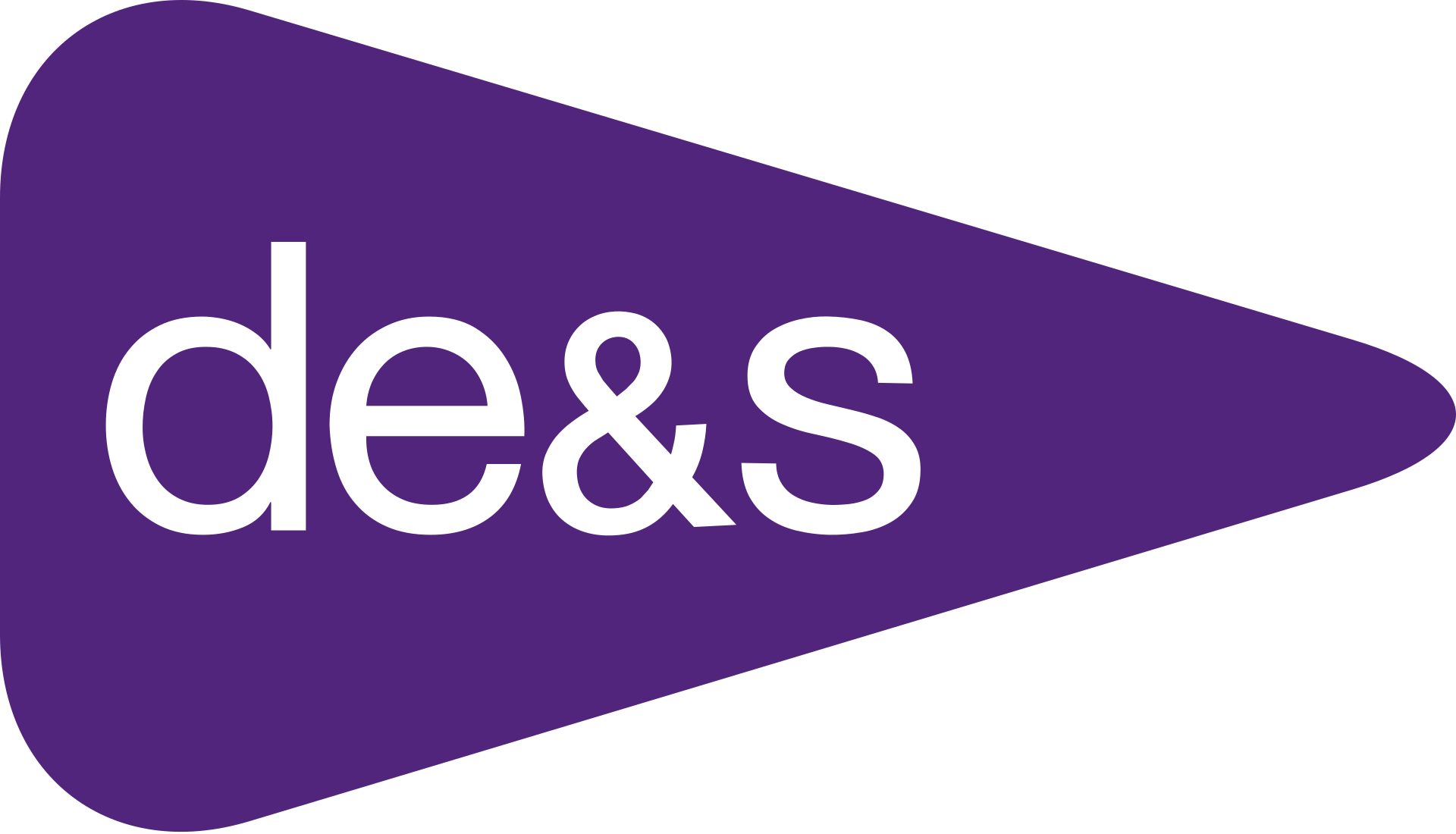 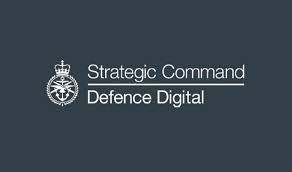 Other Gov
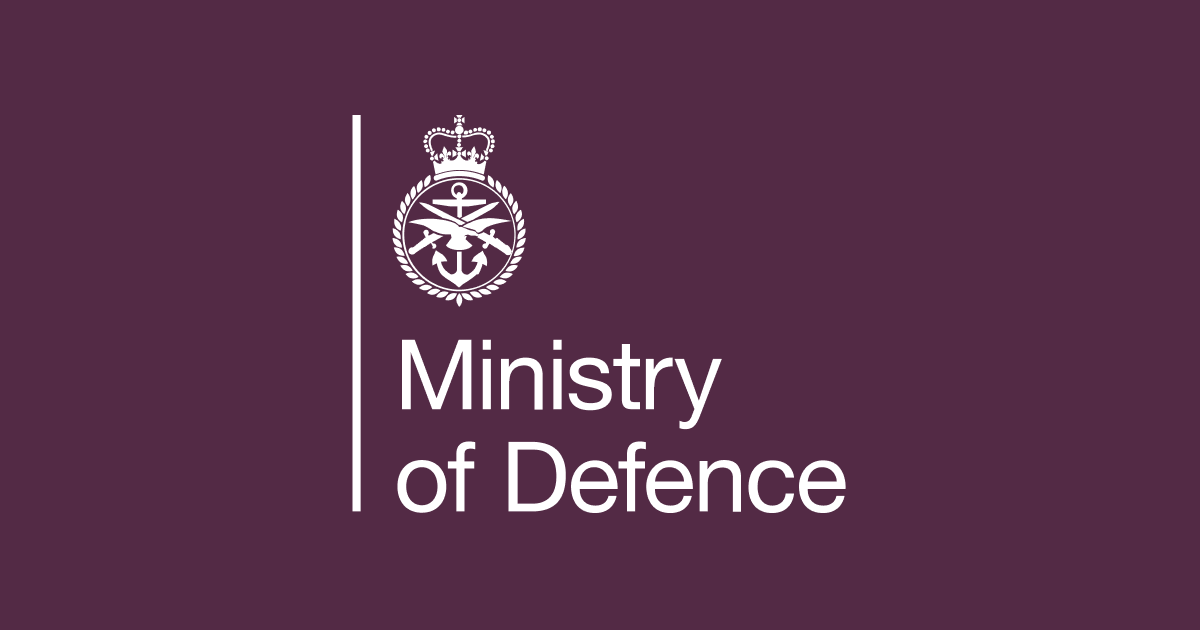 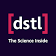 Military
Cent. Gov
DE&S
Future Capability Innovation
Project Delivery Teams
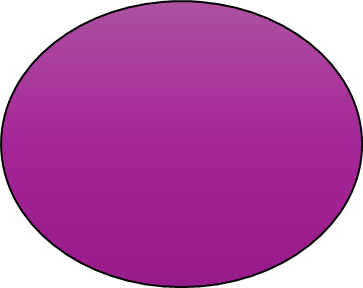 Def Digital
Project Delivery Teams
MOD
DASA
Dstl
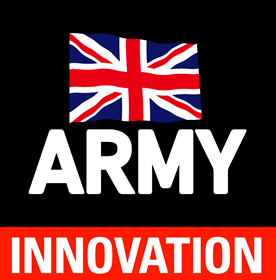 Army
Land capability
Security
HMGCC
GCHQ
AcademicRISC
NSTIx
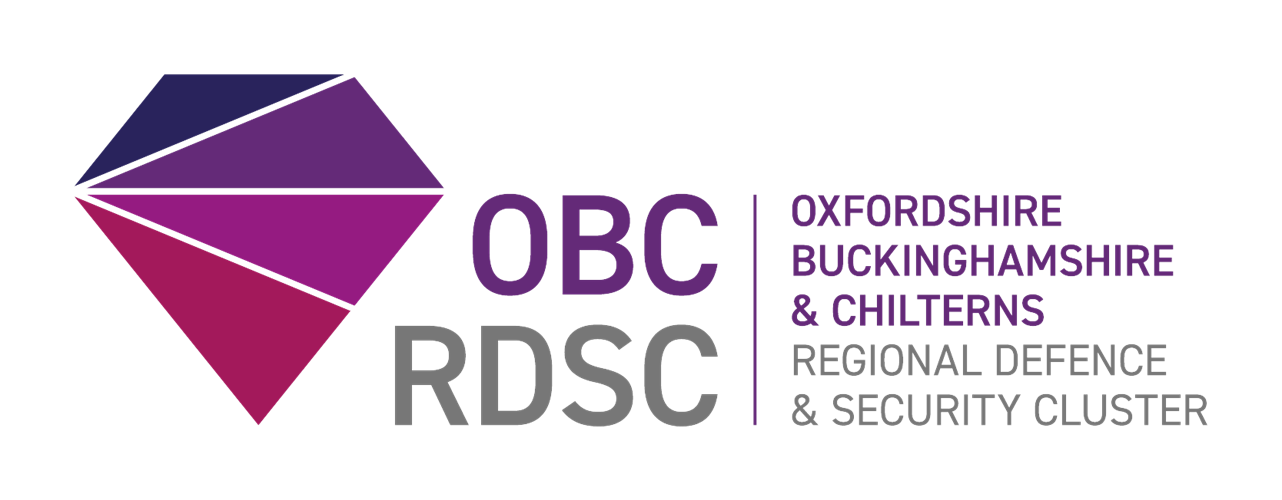 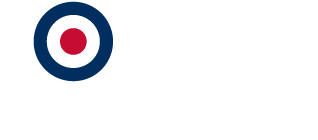 Other
Government
AWE
Def Nuclear Org
Border Force
Home Office
RAF
Air capability
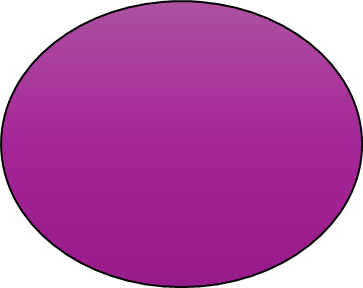 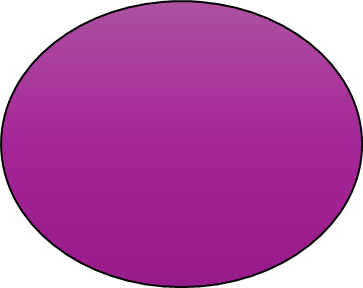 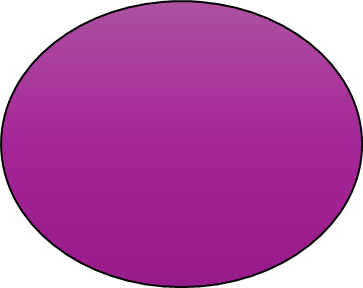 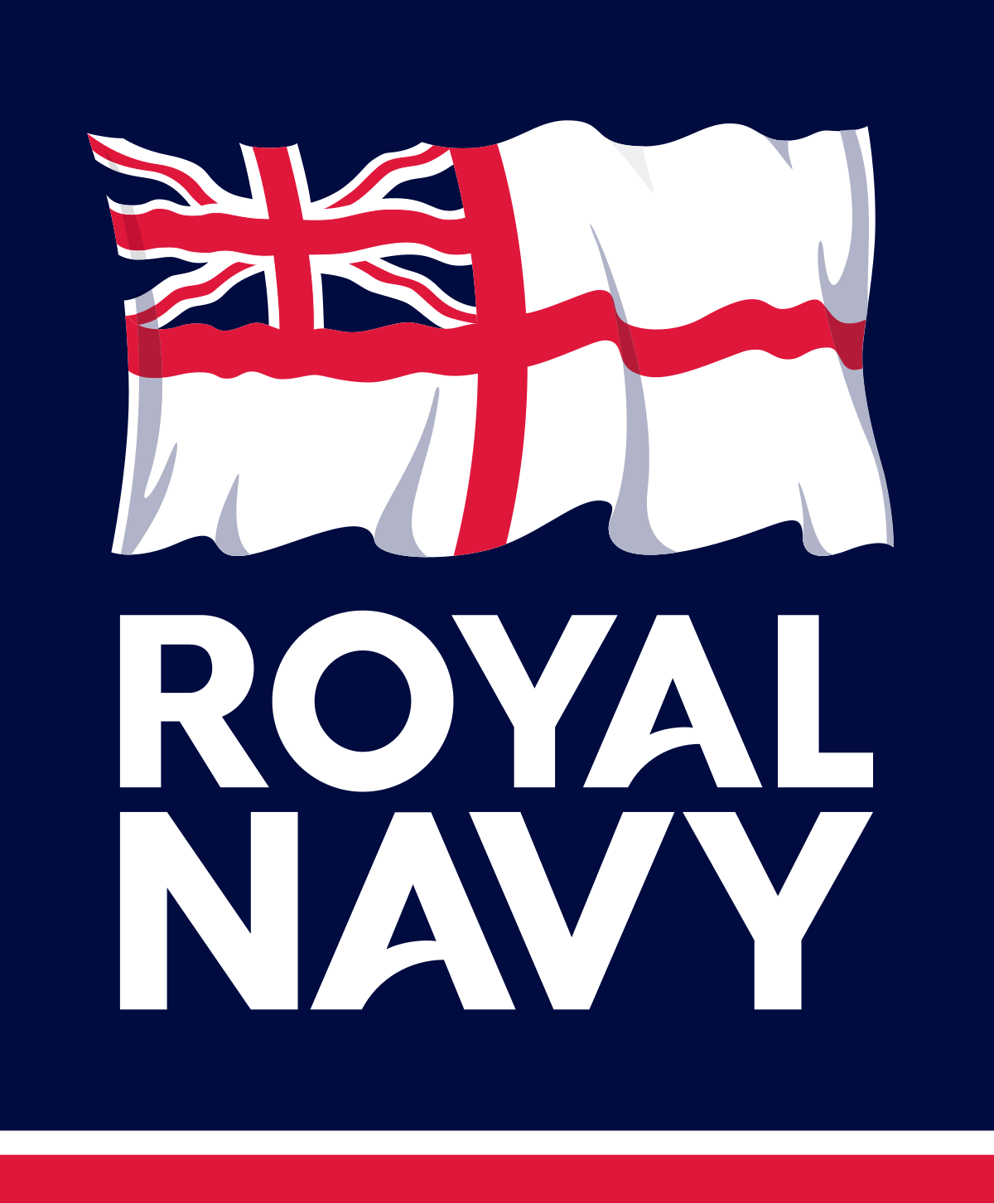 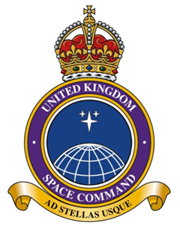 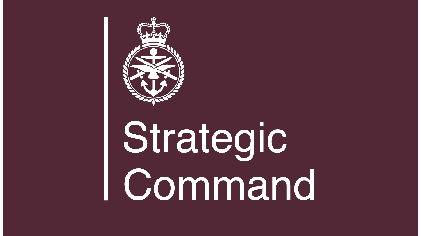 Non Govt
Industry
Academia
Navy
Maritime, surface and sub surface
Strategic
Command
Joint and integrated capabilities
Space
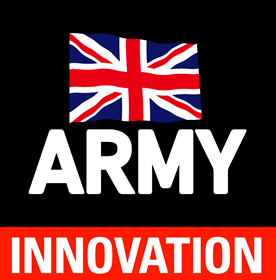 British Army
Departments:
Areas of Capability Interest:
Land Capability
Land Platforms
Uncrewed Ground Platforms
Future Soldier
DEFFENCE BATTLELAB



Collaboration
No clear procurement mechanisms
Website: defencebattlelab
ARMY FUTURES
Innovation 
Procurement Mechanism via Project ARIEL
Website: Army innovation | The British Army
Experiment
Procurement Mechanism via Army Warfighting Experimentation (AWE)
Website AWE Exp and Via QinetiQ QinetiQ Security & Defence Contractors
Royal Air Force
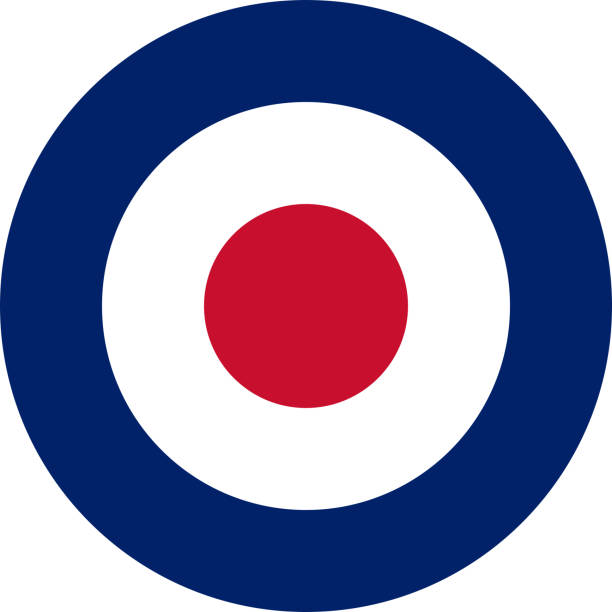 Departments:
Areas of Capability Interest:
Air Capability
Air Systems
Uncrewed Air Platforms
AIX



Air Information Experimentation
No clear procurement mechanisms
Website: AIX Staff (office365.com)
RAPID CAPABILITIES OFFICE


Role: 
No clear procurement mechanisms
No clear website
Strategic Command
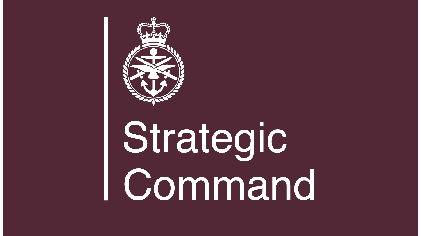 Departments:
Areas of Capability Interest:
JHUB



Innovation
No clear procurement mechanisms 
Website: jHub Defence Innovation - GOV.UK (www.gov.uk)
COMMERCIAL X
Digital Innovation Solutions
Procurement Mechanism via The Defence Sourcing Portal (DSP)
Website : Ministry of Defence Commercial - Commercial X - GOV.UK (www.gov.uk)

Neutral Vendor Framework with Constellia
Procurement Mechanism via Website
Website : Neutral Vendor Framework for Innovation (NVFi) - Constellia
DEFENCE AI CENTRE (DAIC)


Artificial Intelligence
Procurement Mechanism via Project ARIEL
Website: Defence Artificial Intelligence Centre - GOV.UK (www.gov.uk)
Joint and Integrated Capability
Digital Systems
Medical Capability
Intelligence and Information Systems
Cyber
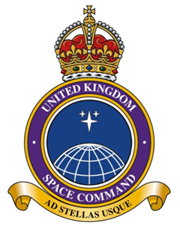 Space
Departments:
Areas of Capability Interest:
SKYNET

MOD’s Satellite Communications Capability
Procurement Mechanism via SKEC Programme
Website: SKYNET 6 - GOV.UK
Website : SKYNET 6 Enduring Capability (SKEC) Programme - GOV.UK
Space Capability
Satellite Systems
UK SPACE COMMAND


Innovation 
No clear procurement mechanisms
Website: UK Space Command | Royal Air Force (mod.uk)
Website: UK Space Command - GOV.UK (www.gov.uk)
ASTERIA


Student Satellite Development
Procurement Mechanism via Asteria website
Website : https://www.asteria-space.com/
ISTARI

Programme Delivery of Defence Satellites 
No clear procurement mechanisms
No clear website
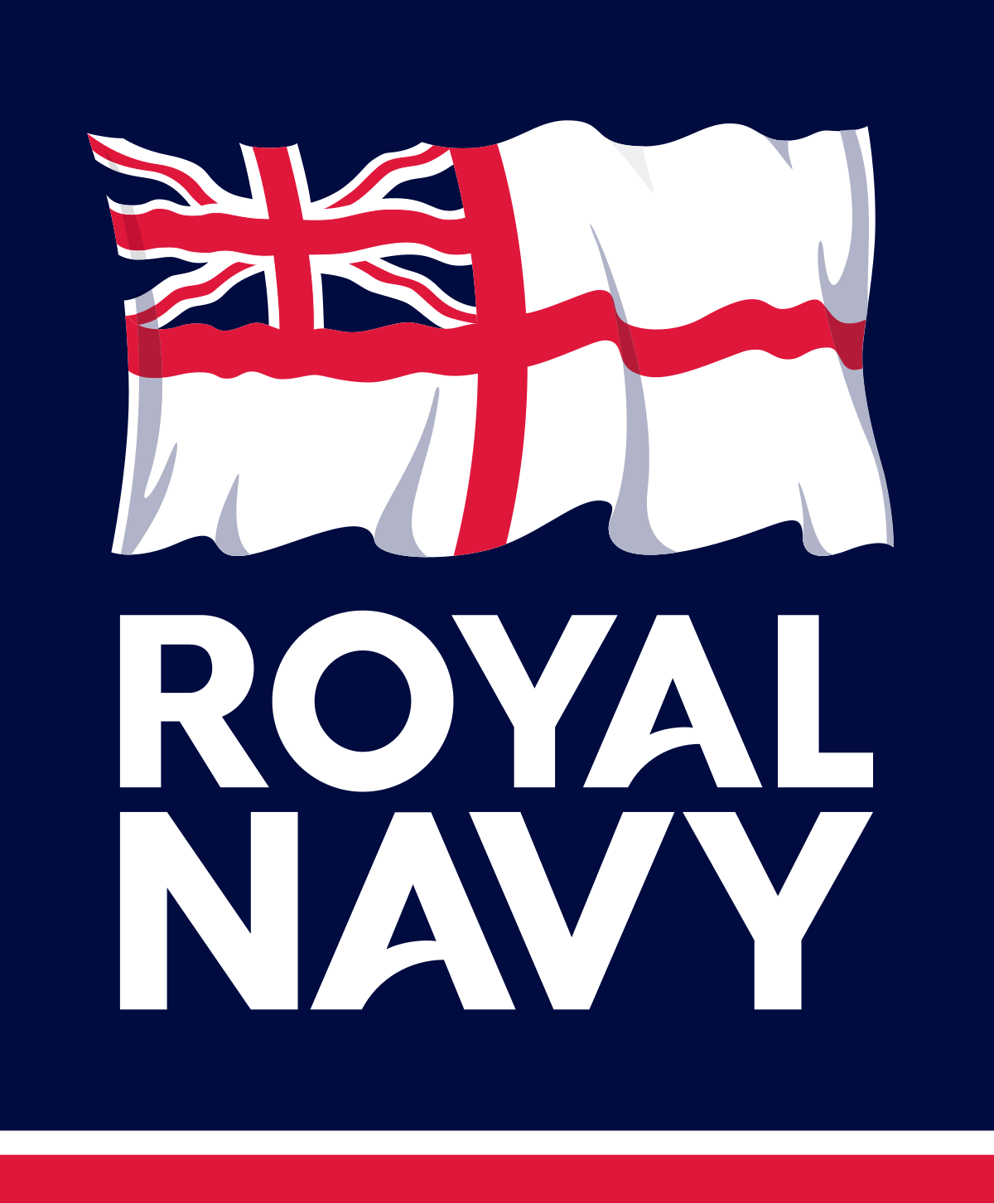 Royal Navy
Departments:
Areas of Capability Interest:
NAVY X


Autonomy and Lethality
No clear procurement mechanisms
Website:  Navy X
Maritime Capability
Above and Below Surface Systems
Uncrewed Systems
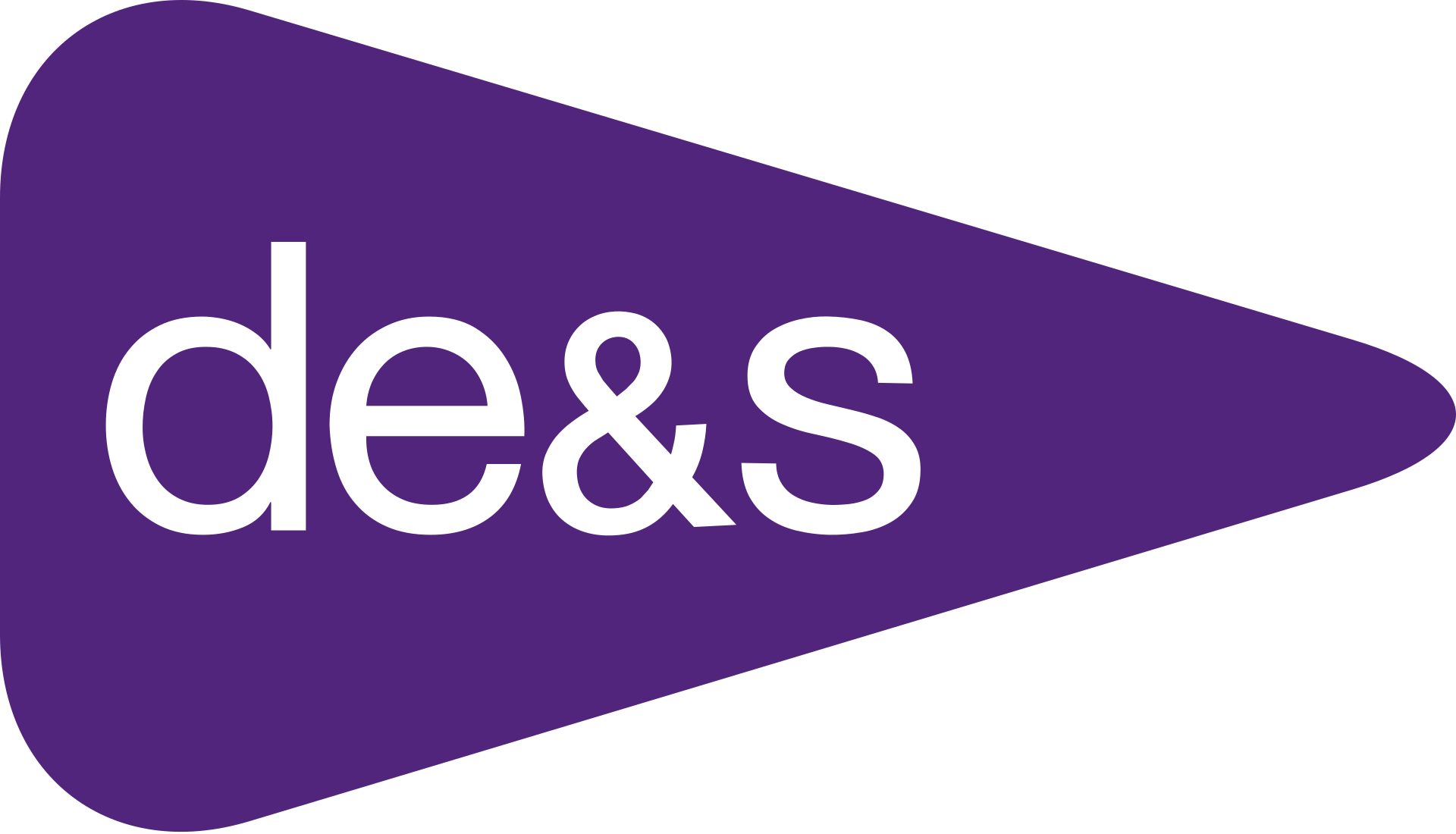 D&ES
Departments:
Areas of Capability Interest:
Land, Air and Maritime Programmes
Defence Logistics
PROJECT DELIVERY TEAMS



All Projects/Programmes
Procurement Mechanism via Defence Sourcing Portal (DSP)
Website: Defence Sourcing Portal (DSP) (mod.uk)
FUTURE CAPABILITY INNOVATION


Futures Lab
No clear procurement mechanisms 
Website: Future Capability Group - Defence Equipment & Support (mod.uk)
Website :DE&S Futures Lab - helping to drive projects forward - Defence Equipment & Support (mod.uk)
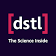 DSTL
Departments:
Areas of Capability Interest:
DSTL

S&T portfolio; Low TRL Technologies for Defence Applications
Procurement Mechanism via RCloud
Website: R-Cloud: marketplace for defence science and technology research - GOV.UK (www.gov.uk)
CO-CREATION

In partnership with HMGCC ; Inspiring solutions for national security
No clear procurement mechanisms
Website: HMGCC | Co-Creation
DSTL



C4IR, Space, Simulation
Procurement Mechanism via Serapis Framework Agreement
Website: Serapis framework - GOV.UK (www.gov.uk)
Searchlight initiative.

Research cloud: engagement with SME’s, NTD’s and micro-organisations
No clear procurement mechanisms
Email: searchlight@dstl.gov.uk
Defence Science and Technology
Research – low TRL
MOD
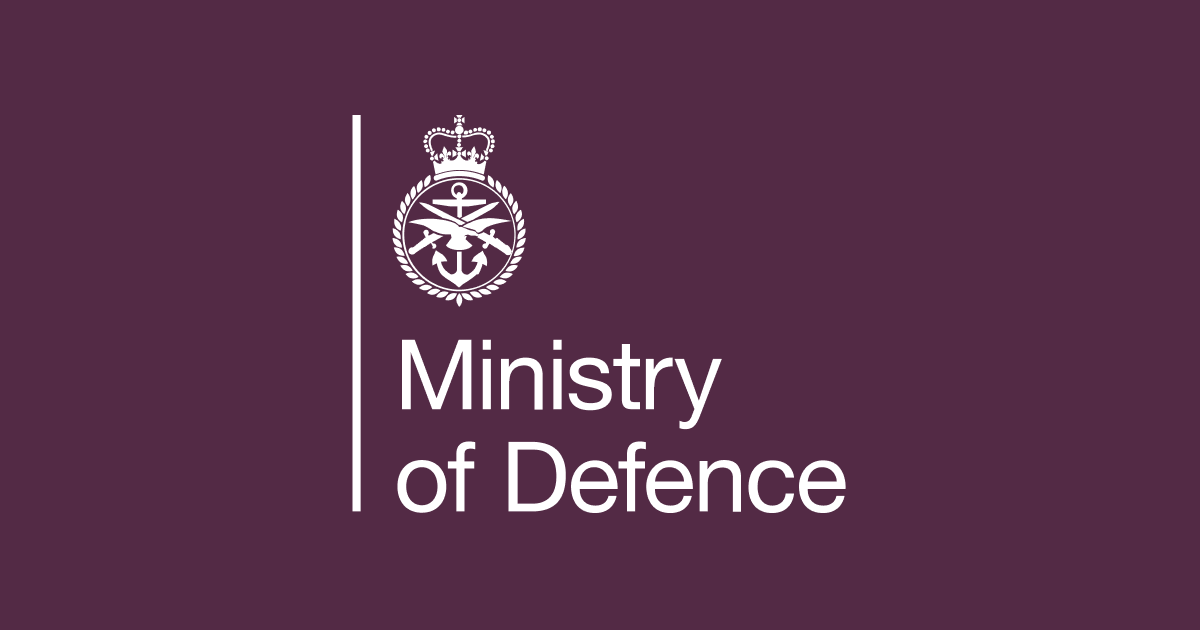 Departments:
Areas of Capability Interest:
All Defence Capability
DASA

Defence and Security Accelerator (DASA)
Procurement Mechanism via DASA apply for funding website
Website: Defence and Security Accelerator - GOV.UK (www.gov.uk)
Website: Apply For Funding - GOV.UK
DEFFENCE PROCUREMENT WEBSITES



Website 1: Procurement at MOD - Ministry of Defence - GOV.UK (www.gov.uk)

Website 2:Defence Sourcing Portal (DSP) (mod.uk)
JOSCAR



Website : JOSCAR
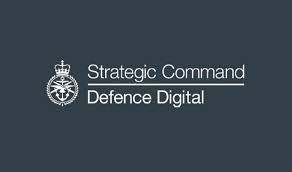 Defence Digital
Departments:
Areas of Capability Interest:
DEFENCE DIGITAL


Digital and Information Technology
No clear procurement mechanisms
Website: Defence Digital - GOV.UK (www.gov.uk)
Digital Capabilities
Communications, Information Systems
ISTAR
Cyber
International
Departments:
Areas of Capability Interest:
International Collaboration
NATO
All Major Defence Systems
NATO Industrial Advisory Group (NIAG)
AUKUS



Collaboration
No clear procurement mechanisms
Website: no clear website ; The AUKUS nuclear powered submarine pathway: a partnership for the future - GOV.UK (www.gov.uk)
DIANA


Defence Innovation Accelerator for the North Atlantic
Procurement Mechanism via Application through challenges on DIANA-NATO website.
Website: DIANA | Home (nato.int)
Website: Home (nato-diana.org)
Non-Gov
Departments:
Areas of Capability Interest:
Defence and Security Contractors/Prime
 Academia
 All Areas of Capability
Research in Defence Science and Tech
DEFENCE CONTRACTORS


All major systems
Procurement Mechanism via each company supply chain
Websites specific to each defence contractor
Security
Departments:
Areas of Capability Interest:
Security Capabilities, Communications and cyber security, Data analysis and encryption
HMGCC

National Security Engineering
Procurement Mechanism via HMGCC Co-creation and National Security Strategic Investment Fund

Website: HMGCC
Website : HMGCC | Co-Creation
GCHQ

Intelligence, cyber and security agency with a mission to keep the UK safe
No clear procurement mechanisms
Website : GCHQ - GCHQ.GOV.UK
NATIONAL CRIME AGENCY

Lead the UK’s response, to reduce the impact of serious and organised crime
No clear procurement mechanisms
Website: Home - National Crime Agency
NSEC
A nationwide community of multi-disciplinary academics addressing the UK’s national security and resilience needs, coordinating stakeholders and initiatives to drive cohesion and accelerate collaborations.
No clear procurement mechanisms
Website https://nsec.uk/
Other Gov
Departments:
Areas of Capability Interest:
Border Force



Procurement Mechanism via Find a Tender Service
Website:  Procurement at Home Office - Home Office - GOV.UK (www.gov.uk)
Home Office



Procurement Mechanism via Find a Tender Service
Website:  Procurement at Home Office - Home Office - GOV.UK (www.gov.uk)
DSIT

S&T Facilities
Procurement Mechanism via DSIT Pipeline register  Website: DSIT pipeline register, April 2024 - GOV.UK (publishing.service.gov.uk)
AWE

National Endeavour to replace the warhead
Procurement Mechanism via AWE website
Website: Supply chain – AWE
National security capabilities
UK research and innovation (UKRI)
Nuclear Deterrent, Cyber Security, Secure communications, Innovate UK
Other Gov
Departments:
Areas of Capability Interest:
DNO

Mission is to keep safe and capable submarines at sea, maintain our nuclear warheads and deliver the nuclear deterrent to protect national and global security.
Procurement mechanism via Defence Sourcing Portal (DSP)

Website:Defence Sourcing Portal (DSP)
National security capabilities
UK research and innovation (UKRI)
Nuclear Deterrent, Cyber Security, Secure Communications, Innovate UK
Trade and Support Organisations
Tech UK

Brings together organisations to realise positive outcomes of what digital technology achieve

Website: The UK's technology trade association (techuk.org)
ADS Group

UK trade association advancing leadership in aerospace, defence, security and space, to enable prosperity and clean, secure growth for our nation

Website: Home - ADS Group
Make UK Defence

Champion and support the UK’s innovative and diverse defence manufacturers and the wider defence supply chain

Website: Make UK Defence | Make UK
Further Information
For further information on other clusters and other procurements, please see the 
‘Procurement at MOD’ page, which includes links to all the regional defence and security clusters:
 
https://www.gov.uk/government/organisations/ministry-of-defence/about/procurement
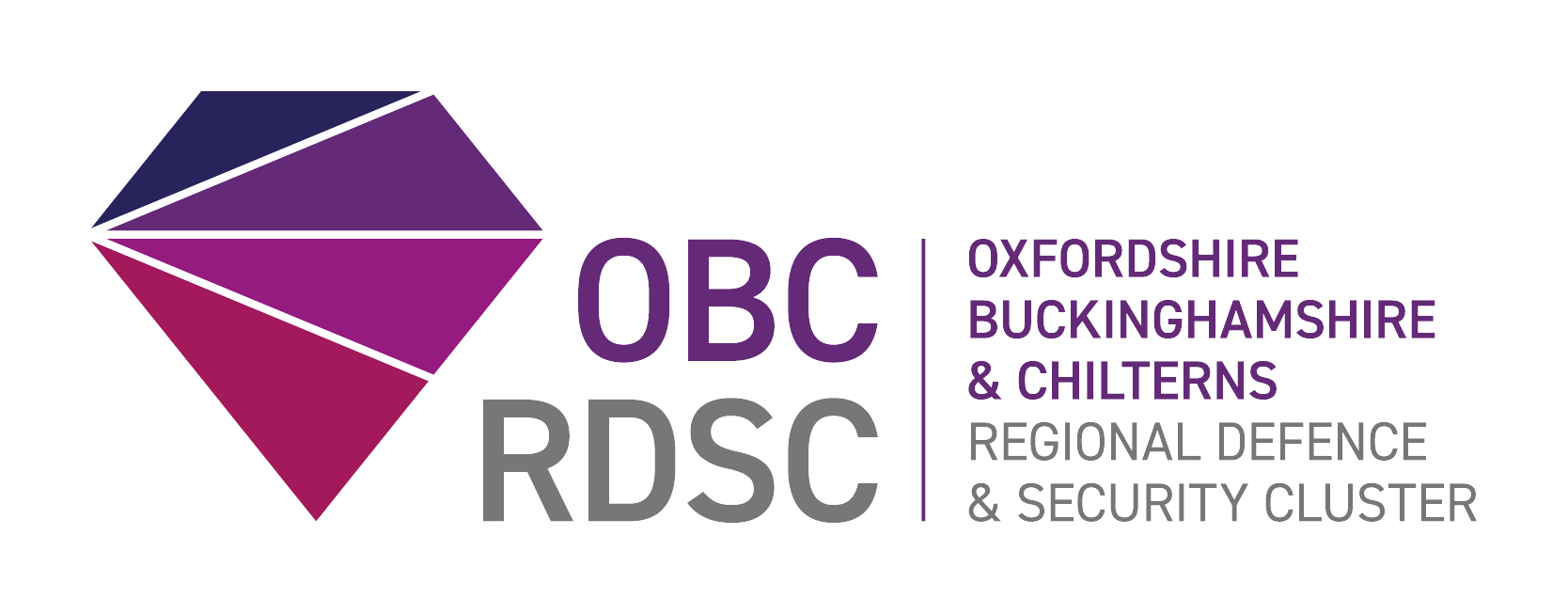